PseudooligofrenieEtiologie mentální retardace
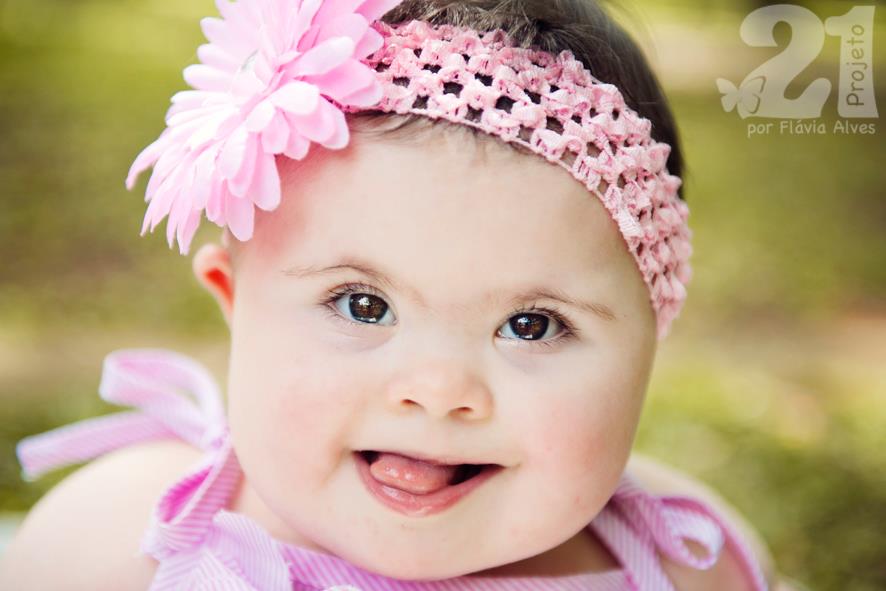 Pseudooligofrenie
Neboli tzv. Zdánlivá mentální retardace
Ve skutečnosti se nejedná o MR, přestože projevy jsou stejné
Dříve pojem Sociální debilita
Způsobena vlivem vnějšího prostředí (sociální etiologie), nikoli poškozením CNS jako u pravé MR
Etiologie pseudooligofrenie
Nedostatek podnětové stimulace dítěte
Výchovné zanedbání
Psychická deprivace
Vliv sociokulturně znevýhodněného prostředí
Projevy pseudooligofrenie
Inteligence snížena asi o 1O – 20 bodů
Hraniční pásmo mentální retardace, mentální subnorma (IQ 70-90)
Opožděný vývoj řeči
Potíže v sociální adaptaci, myšlení, paměti, negativismus, infantilní projevy
Projevy pseudooligofrenie
Potřeba větší názornosti, problém ve zobecňování a abstraktních pojmech
Osvojení učiva trvá déle a je méně efektivní
Preference mechanické práce, motorika není porušena
Při podnětné intervenci a měně prostředí se nemusí jednat o trvalý stav
ETIOLOGIE MENTÁLNÍ RETARDACE
prenatální
  perinatální
  postnatální
PRENATÁLNÍ PŘÍČINY
MR vznikla před narozením dítěte, v prenatálním období

Infekce matky, špatná výživa v těhotenství, působení toxických látek nebo záření, úrazy matky
PERINATÁLNÍ PŘÍČINY
MR vznikla v průběhu porodu dítěte a bezprostředně po něm

hypoxie (nedostatek kyslíku), protrahovaný porod, klešťový porod, komplikované porody
POSTNATÁLNÍ PŘÍČINY
Vznik do 2 let věku života dítěte

Infekce novorozence, záněty mozku, úrazy, špatná výživa dítěte
Další vlivy na vznik MR:
Dědičnost (hl. lehká MR)

Chromozomální aberace